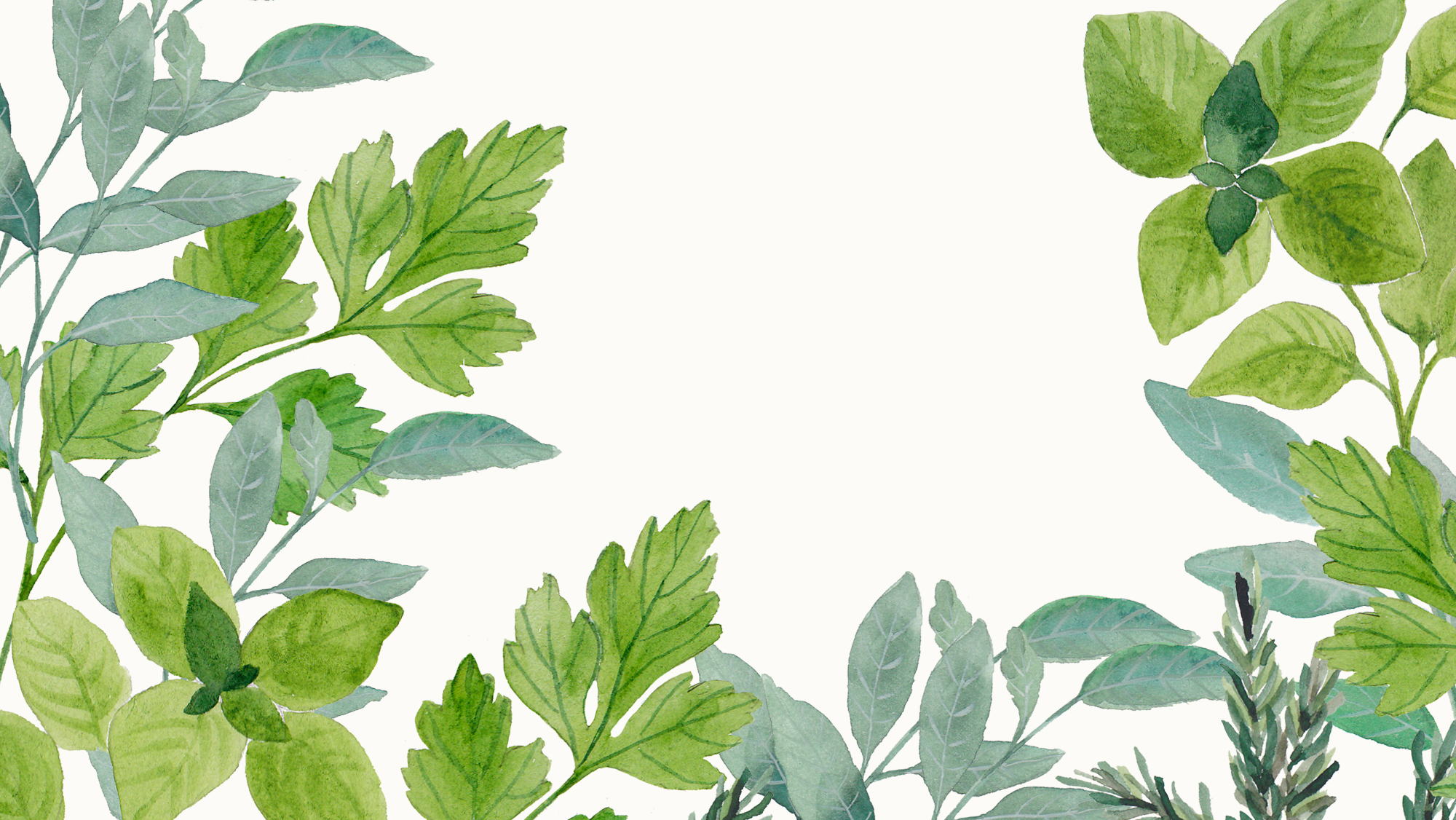 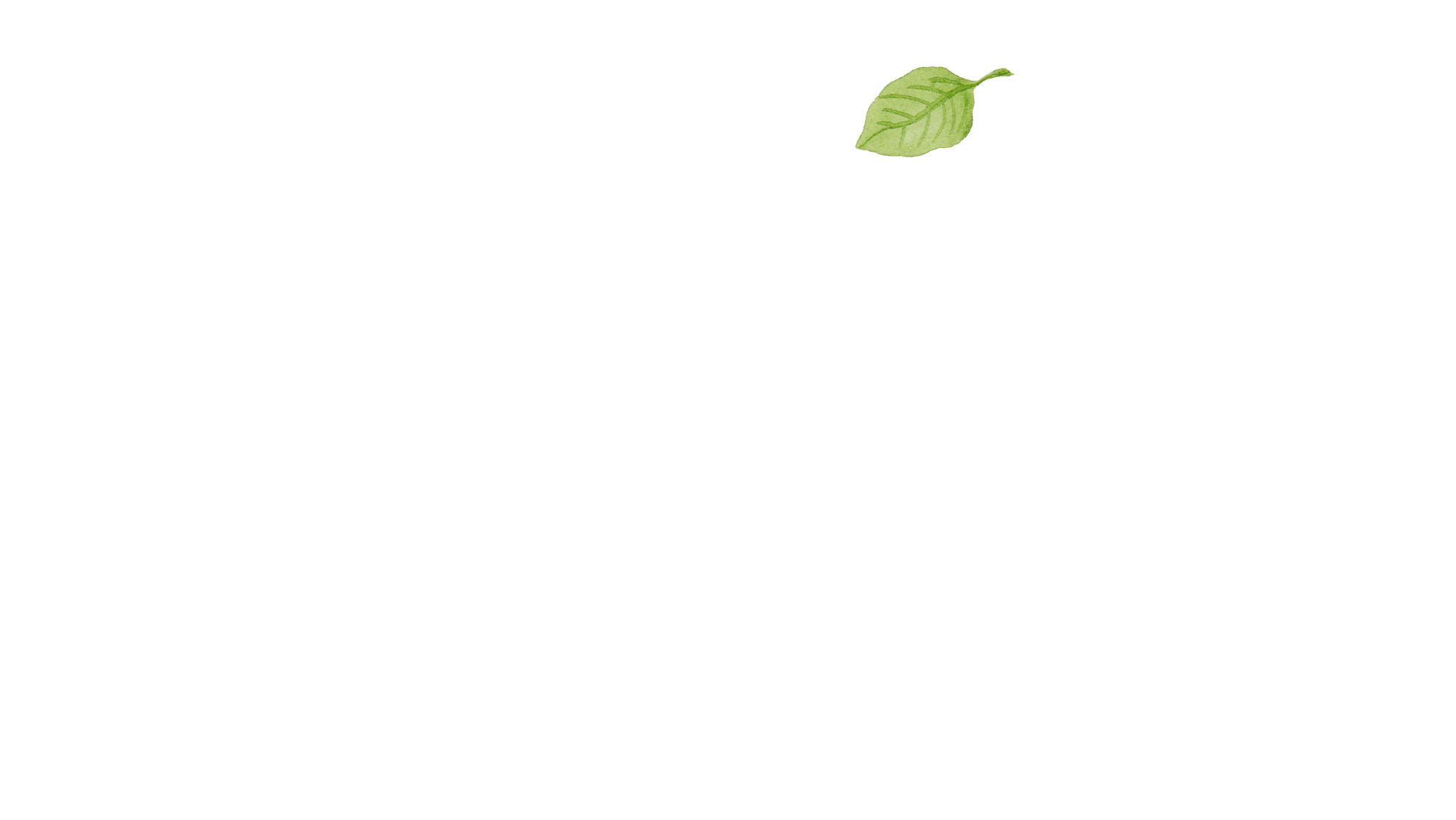 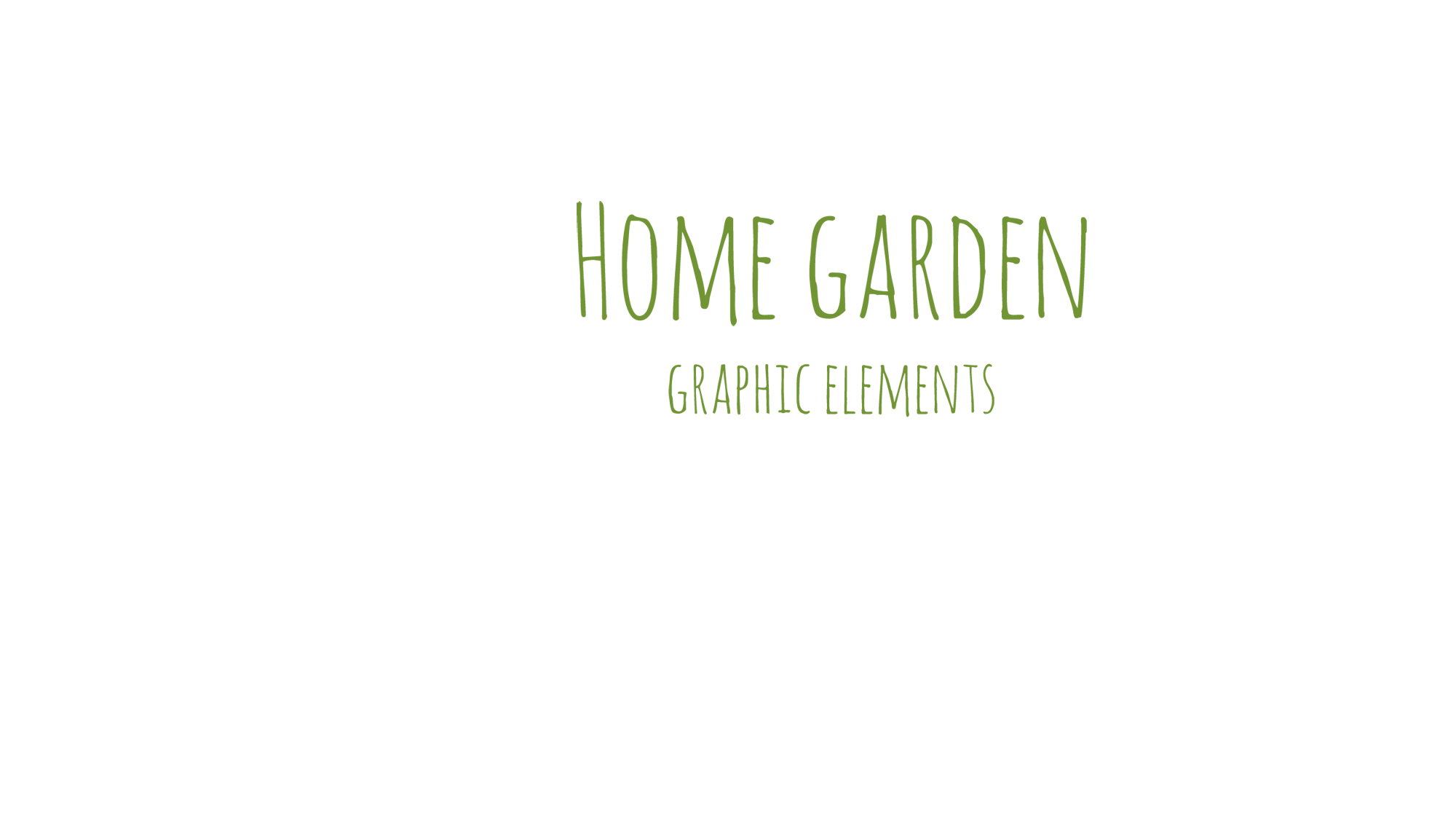 实践汇报
实训基地简介
实训感悟
主要实训内容
成果
01
02
03
04
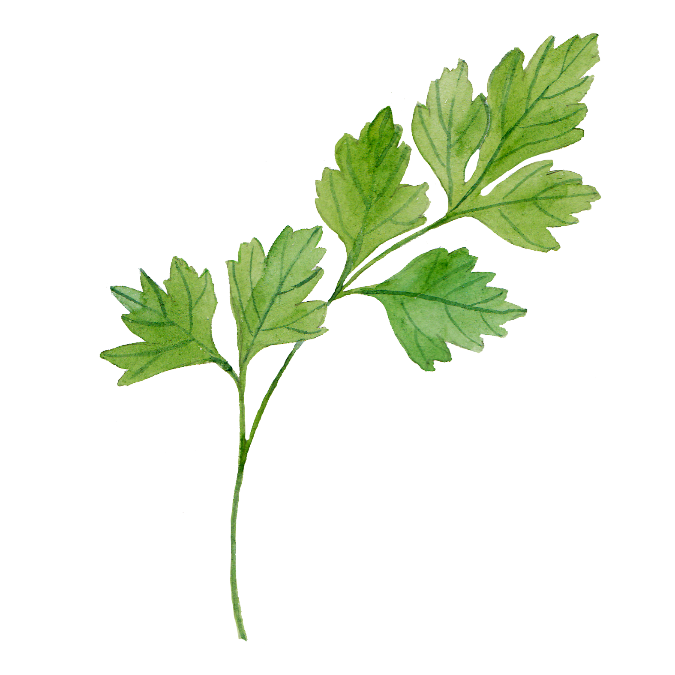 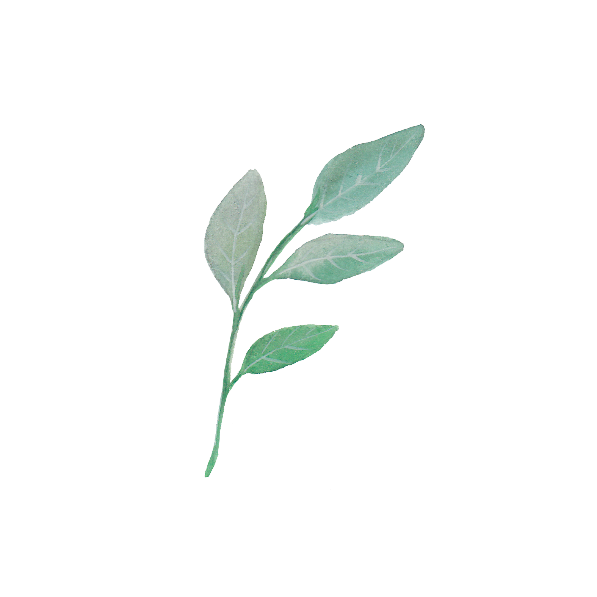 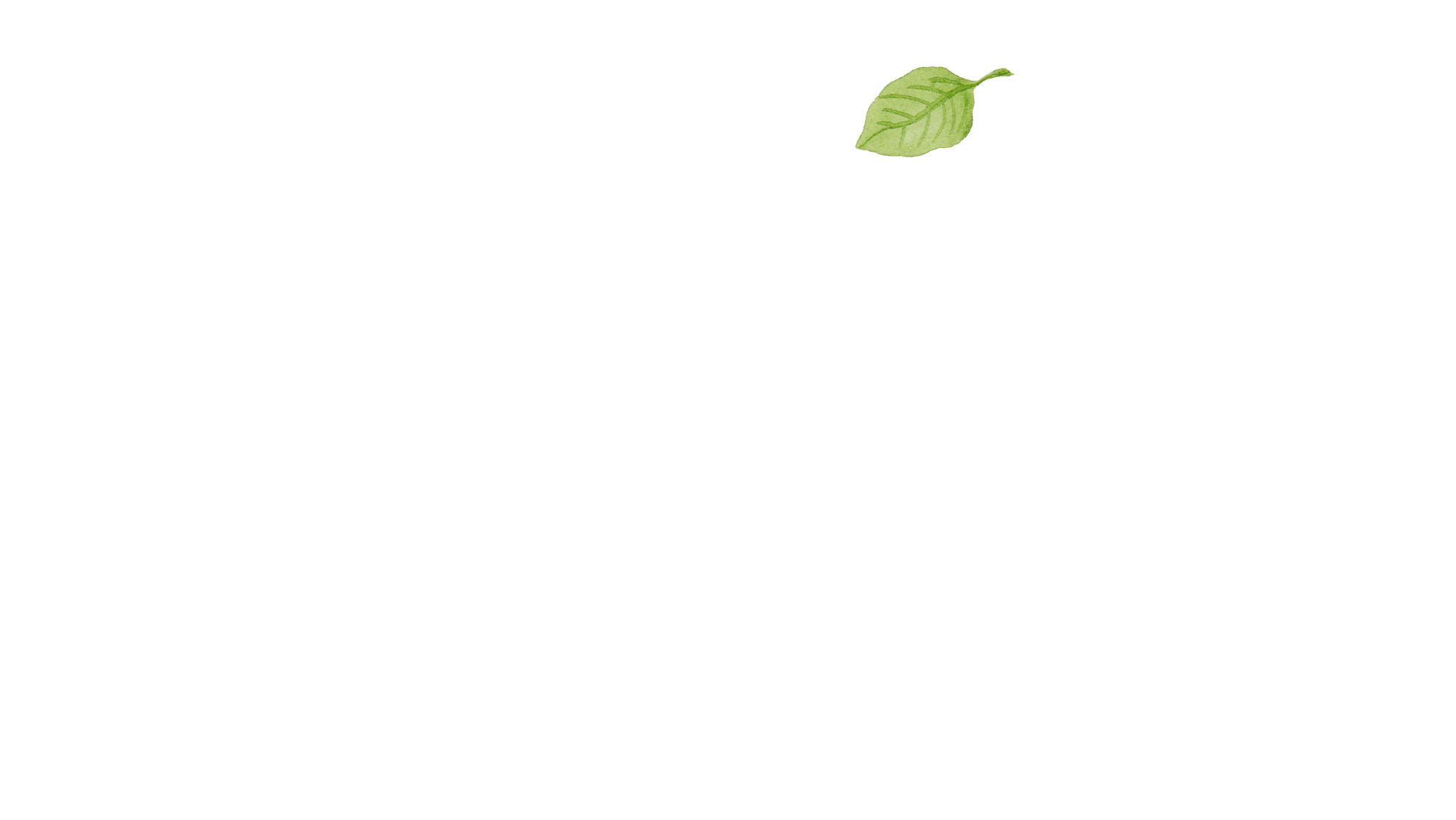 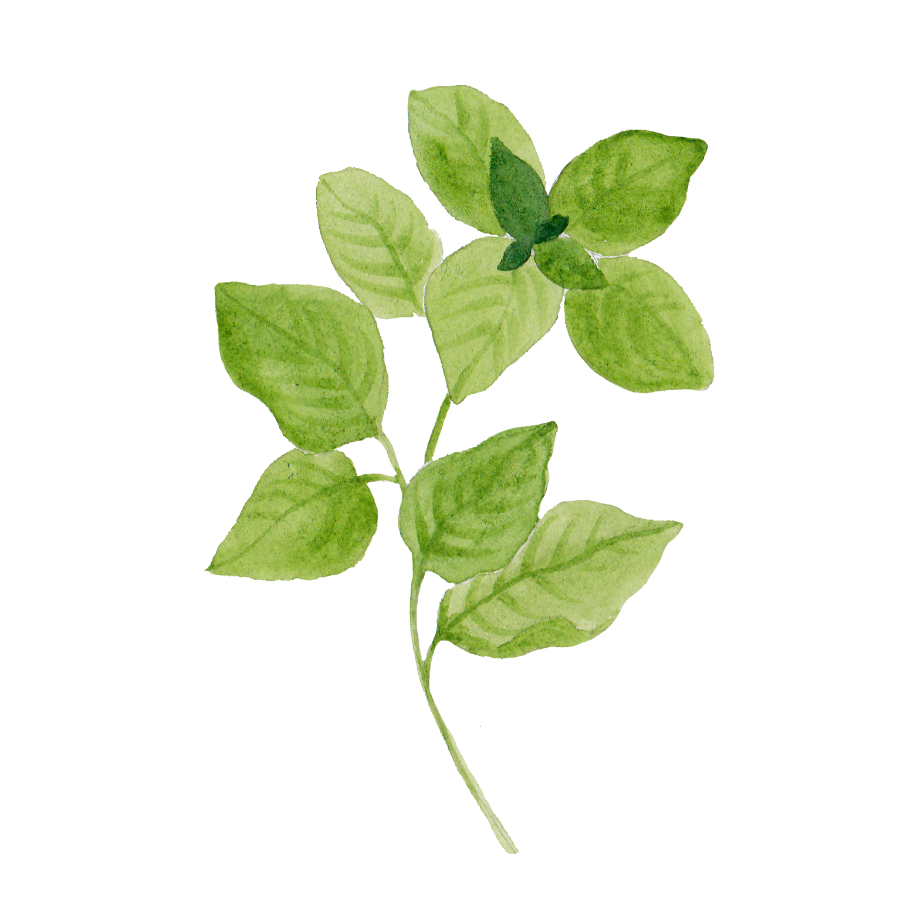 实训基地简介
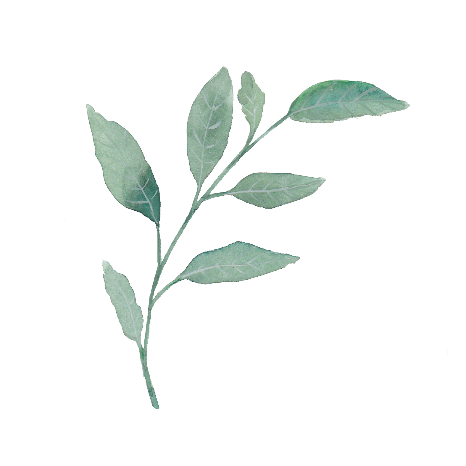 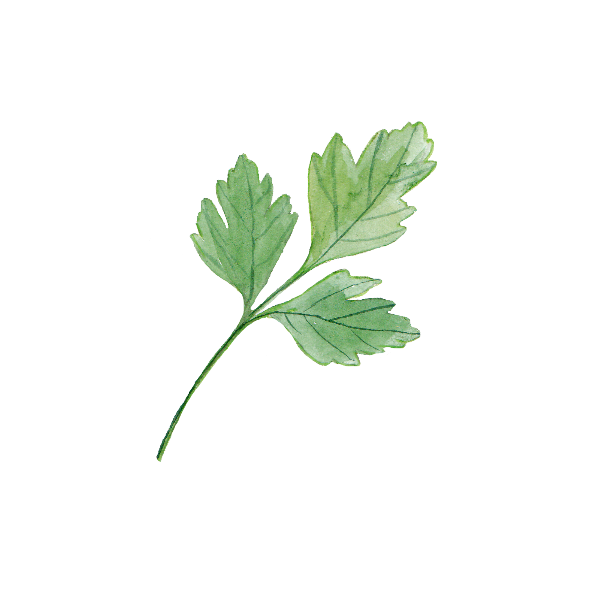 科研
栽培
实训基地
酿酒
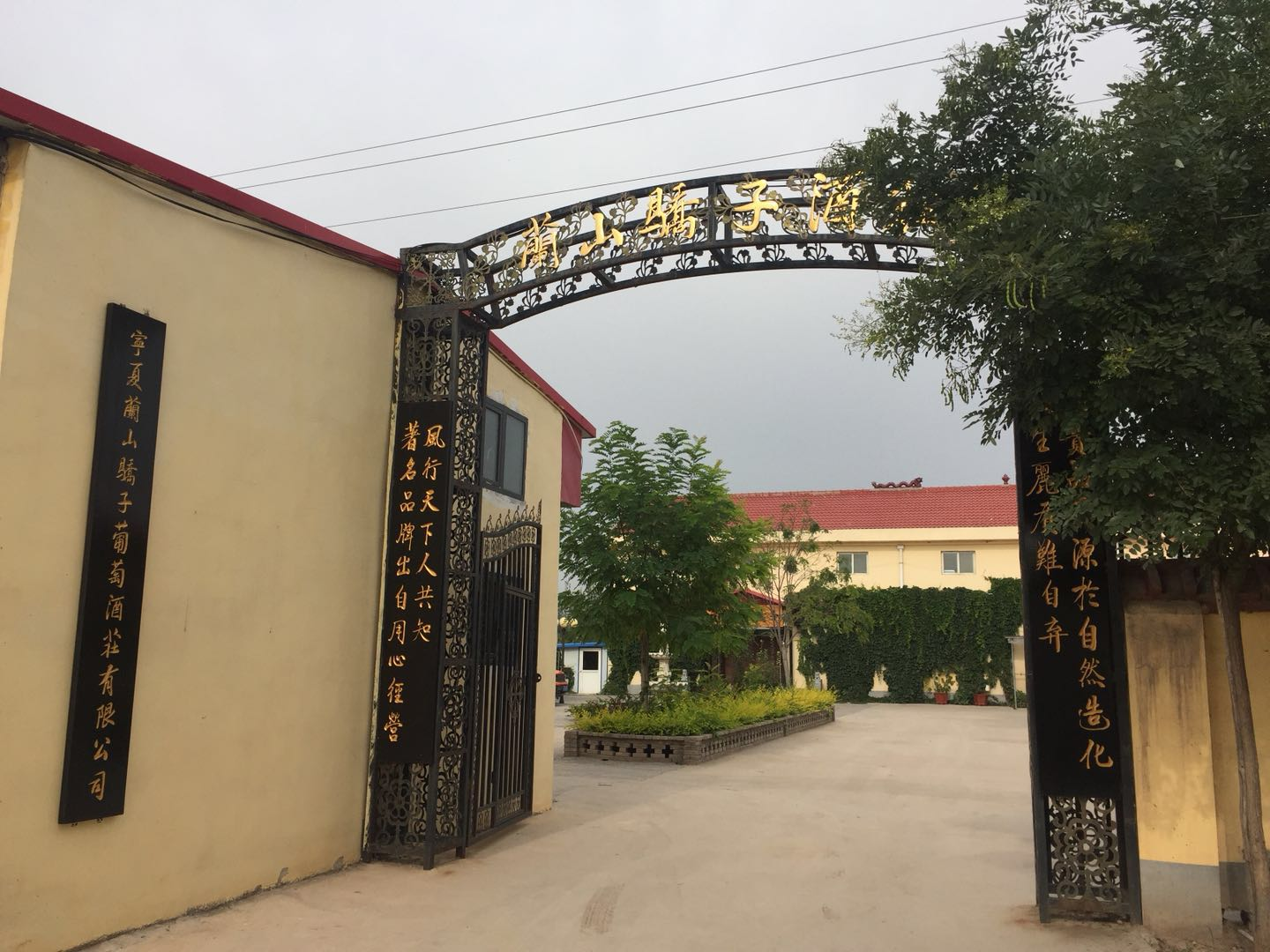 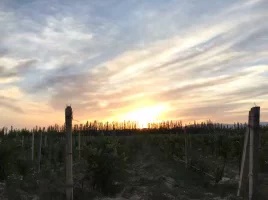 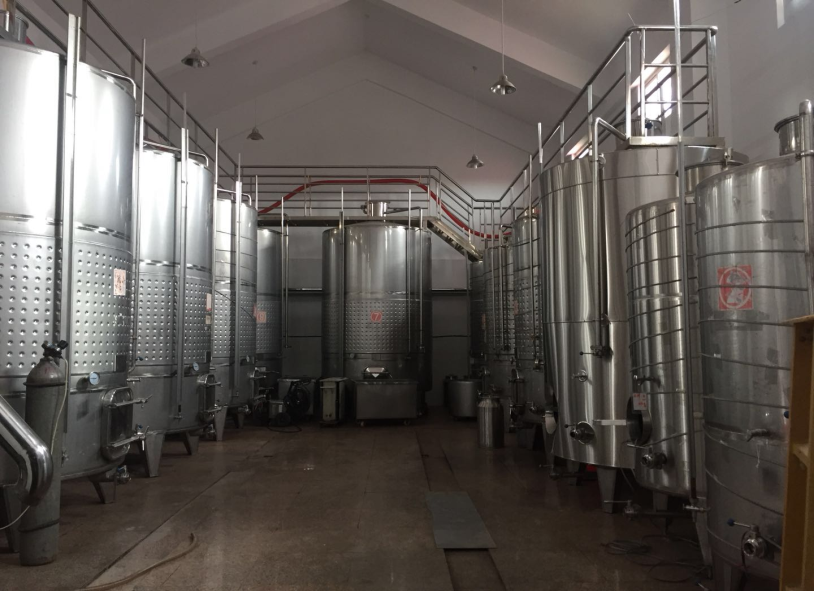 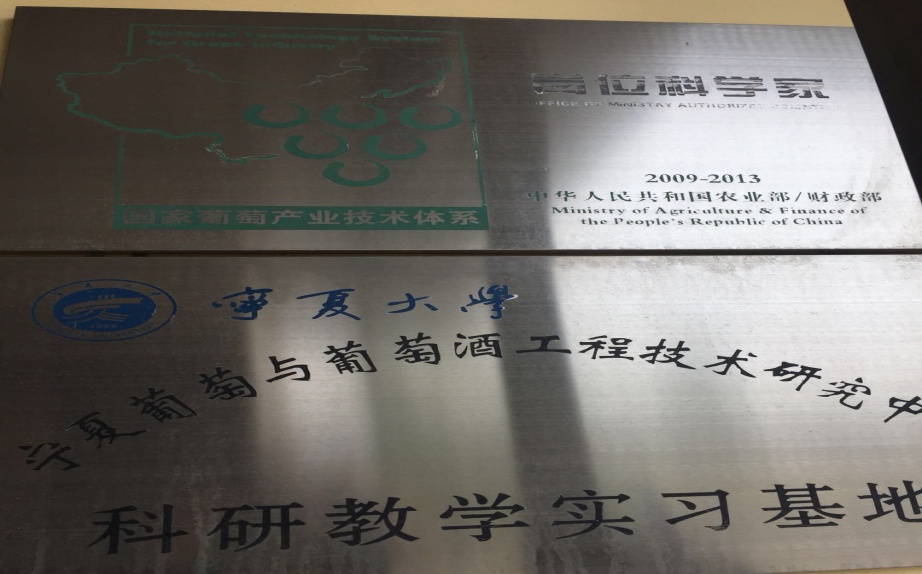 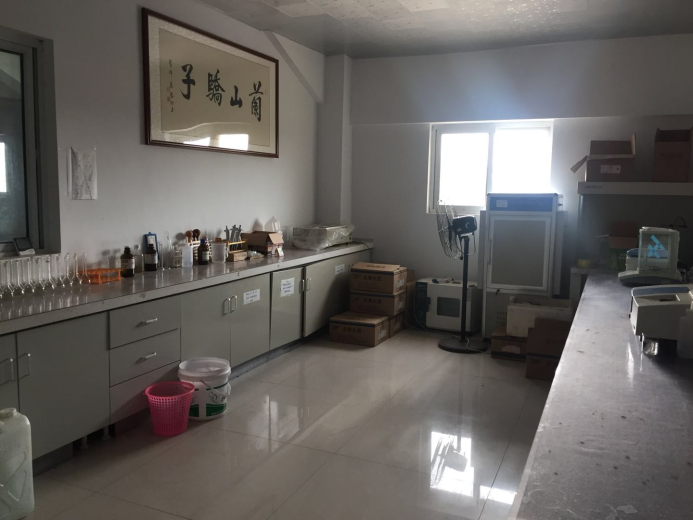 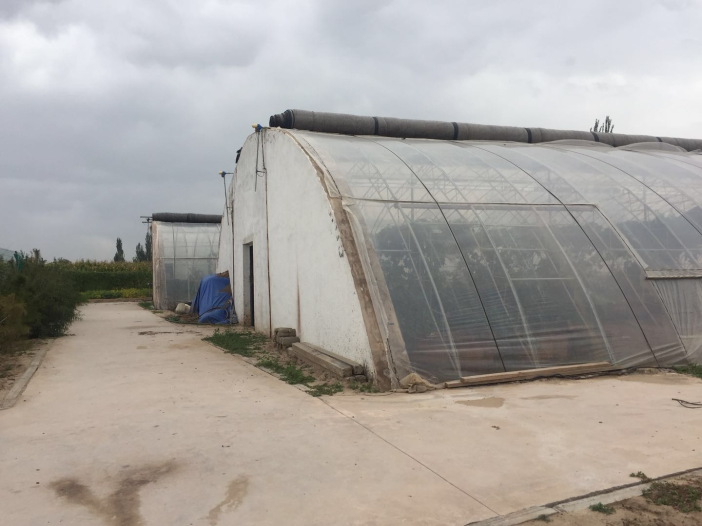 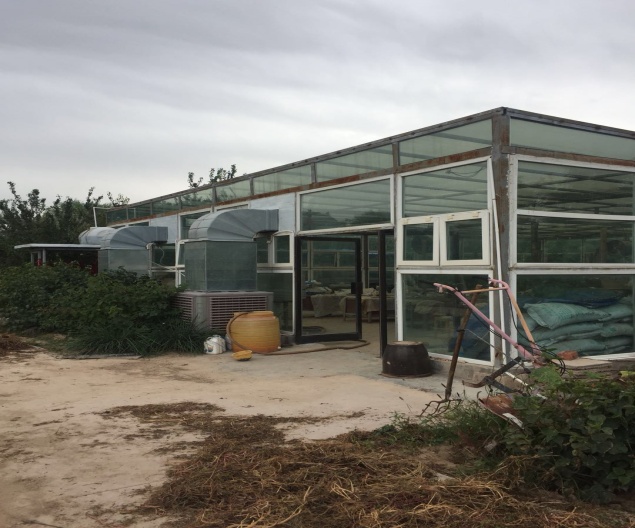 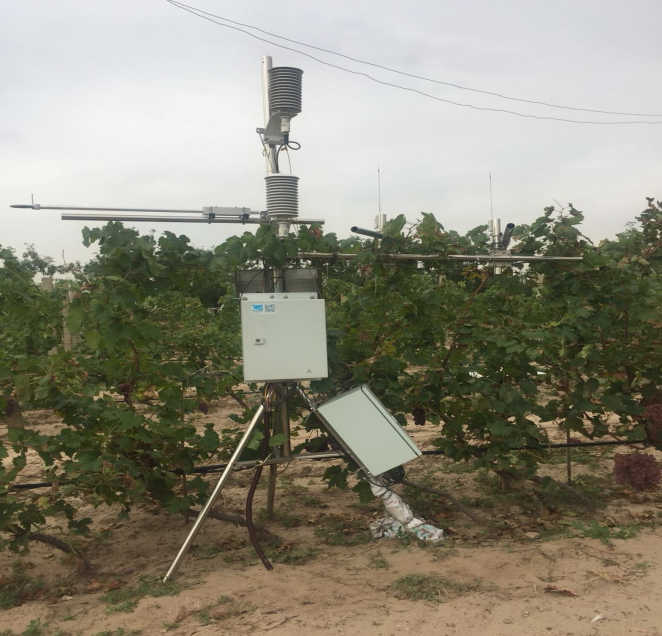 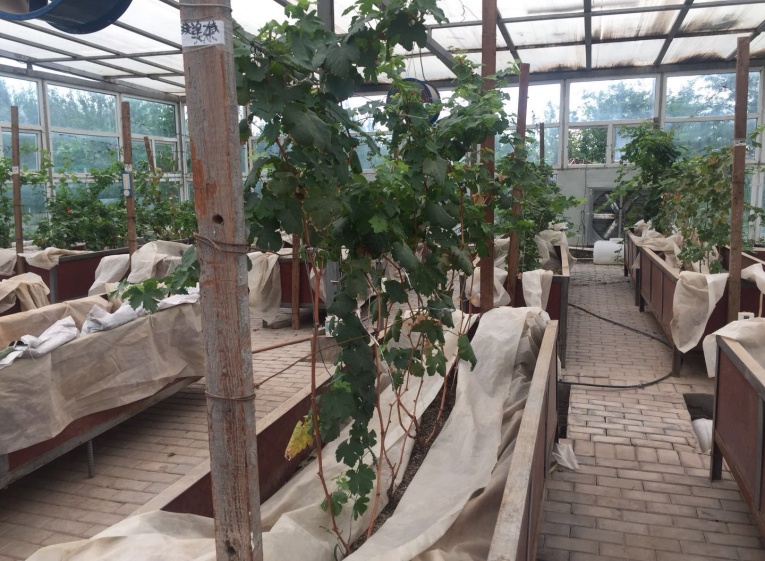 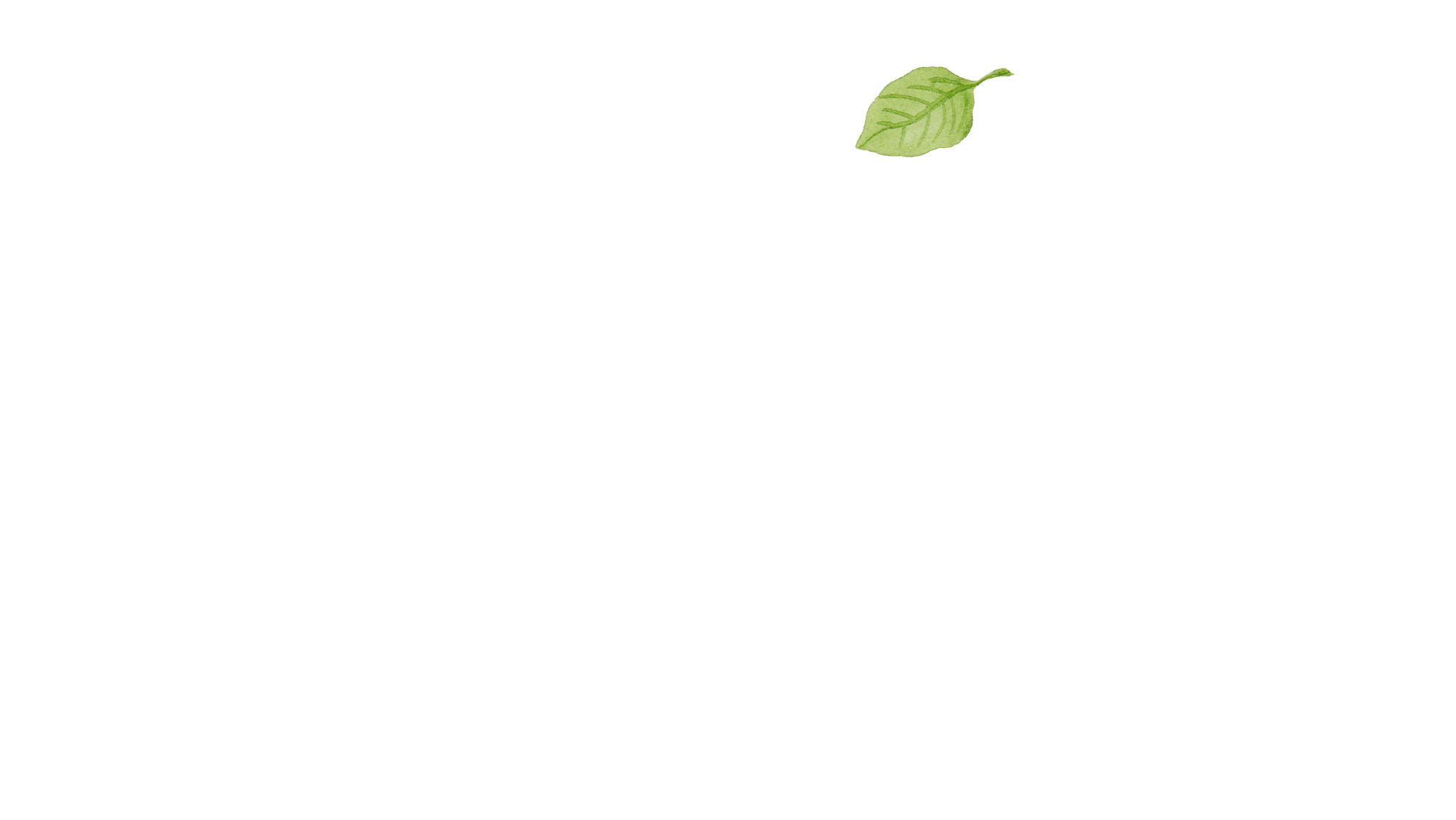 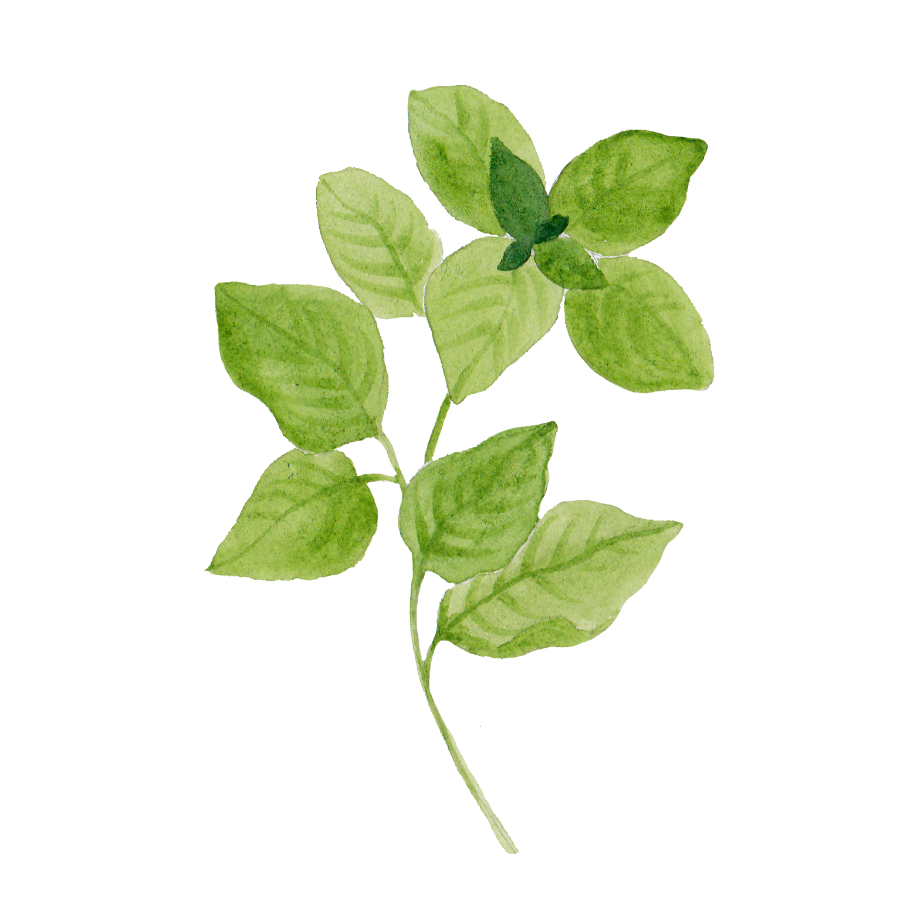 主要实训内容
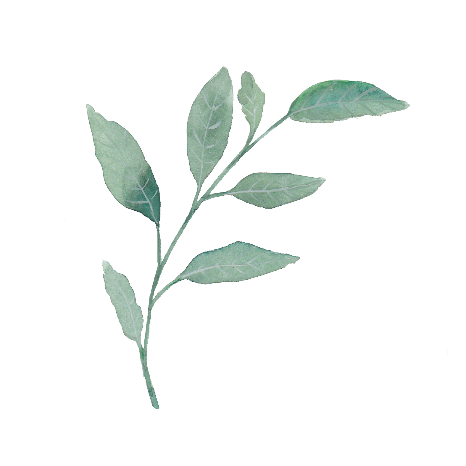 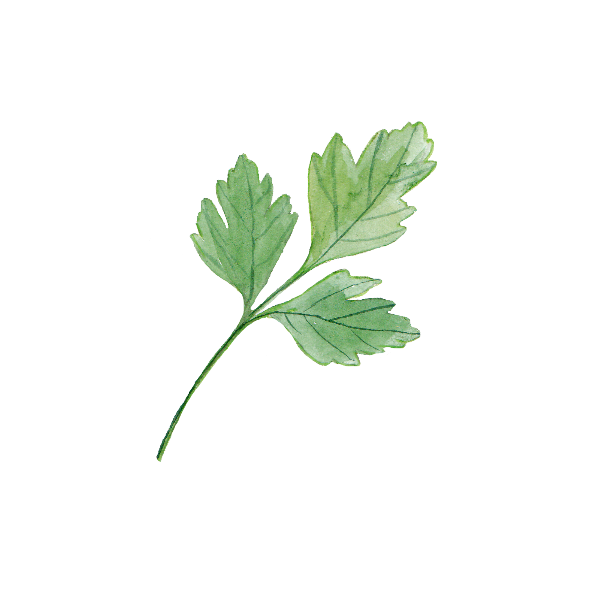 生产实习
科研
1.葡萄的修剪（整枝，疏果穗）
2.葡萄嫁接
3.葡萄施肥灌水
4.葡萄病虫害防治
5.葡萄采收
不同淹水时间对赤霞珠葡萄光合及生理指标的影响
科研
生产实习
1.葡萄的修剪（整枝，疏果穗）
2.葡萄嫁接
3.葡萄施肥灌水
4.葡萄病虫害防治
5.葡萄采收
不同淹水时间对赤霞珠葡萄光合及生理指标的影响
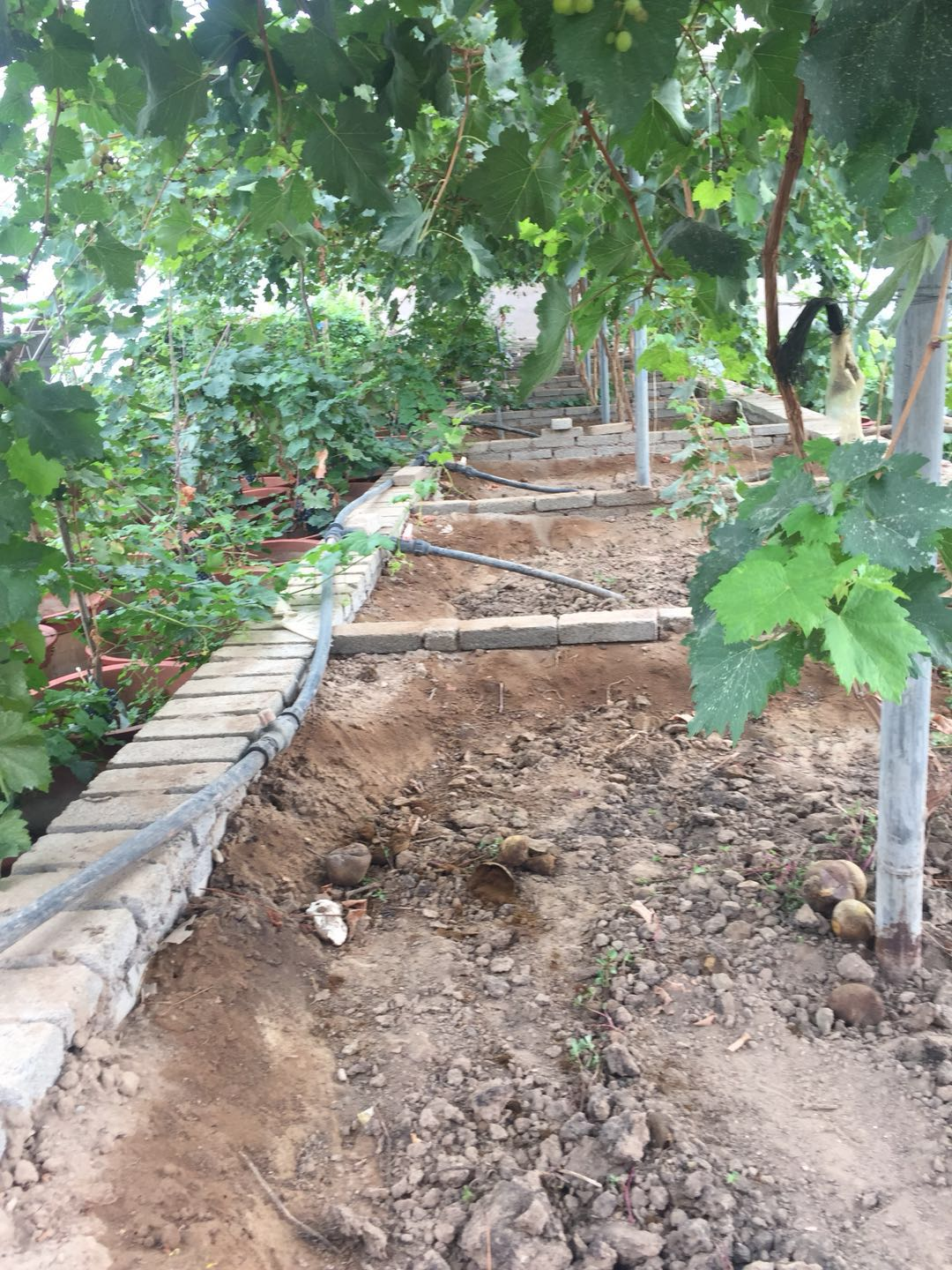 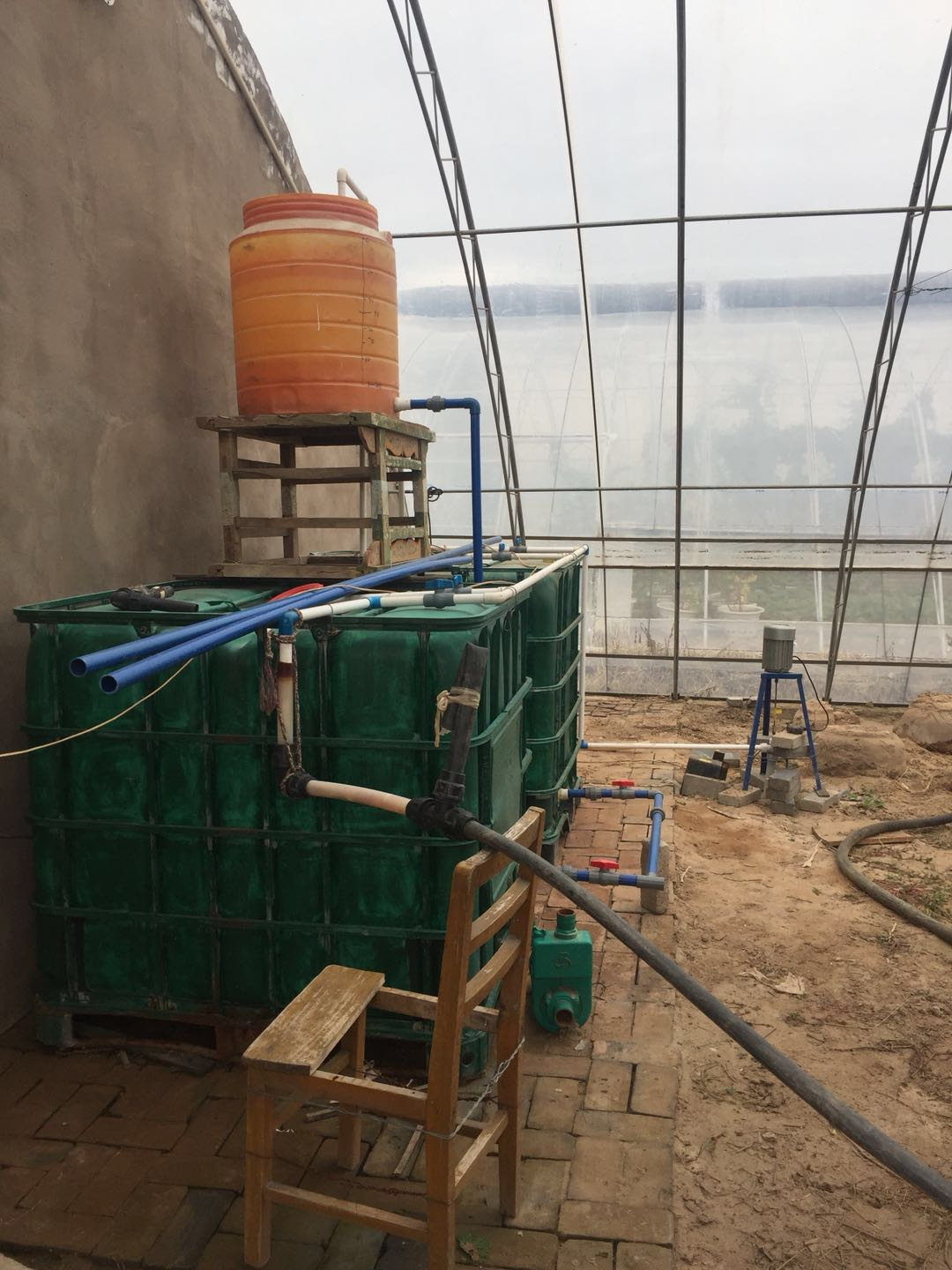 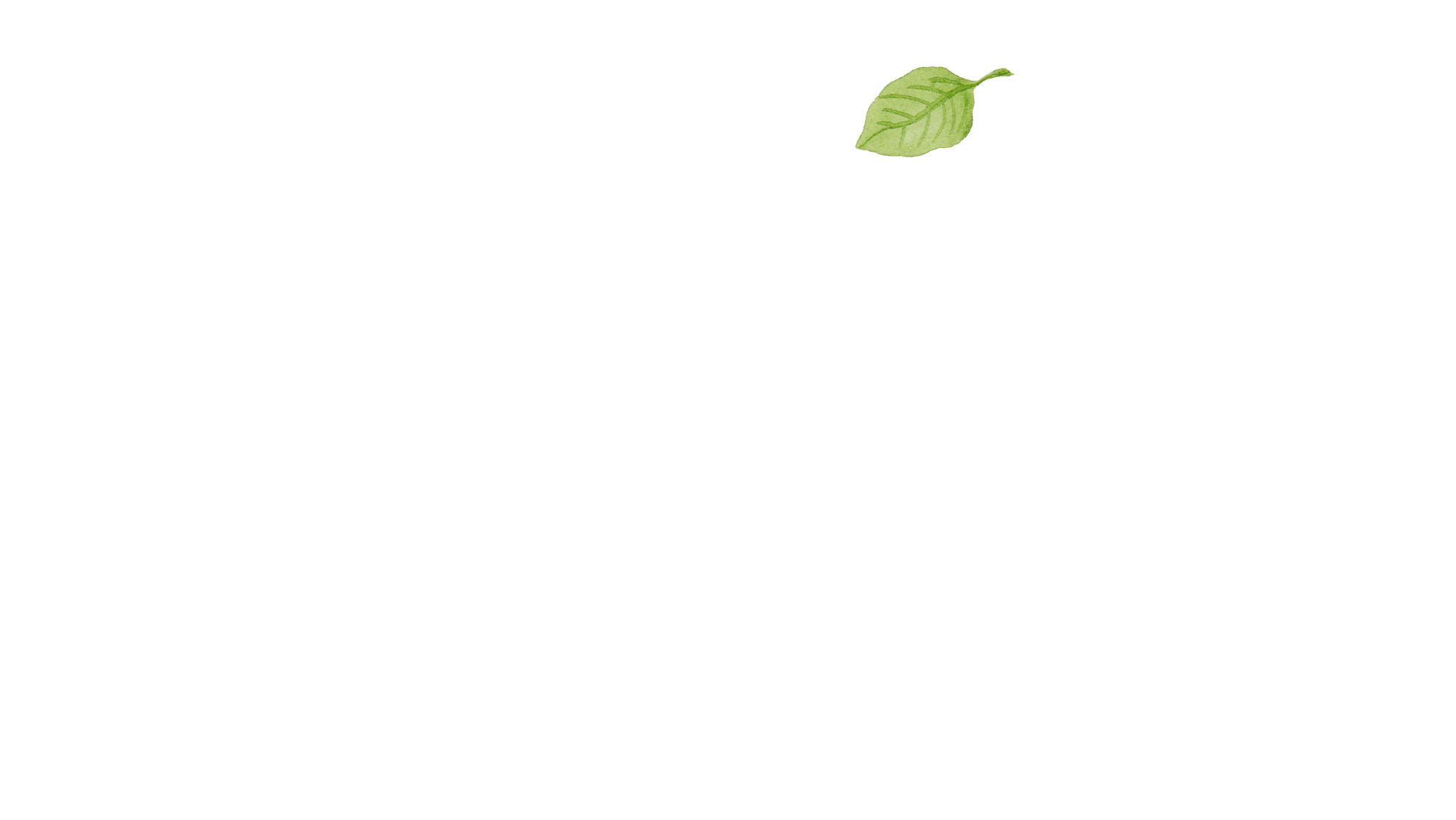 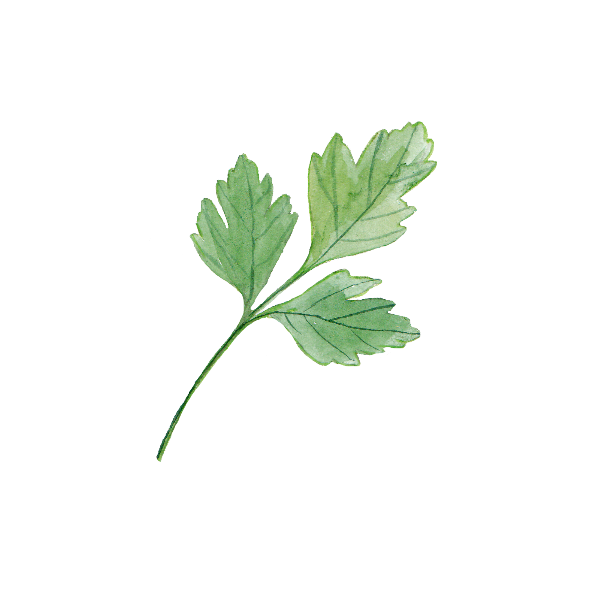 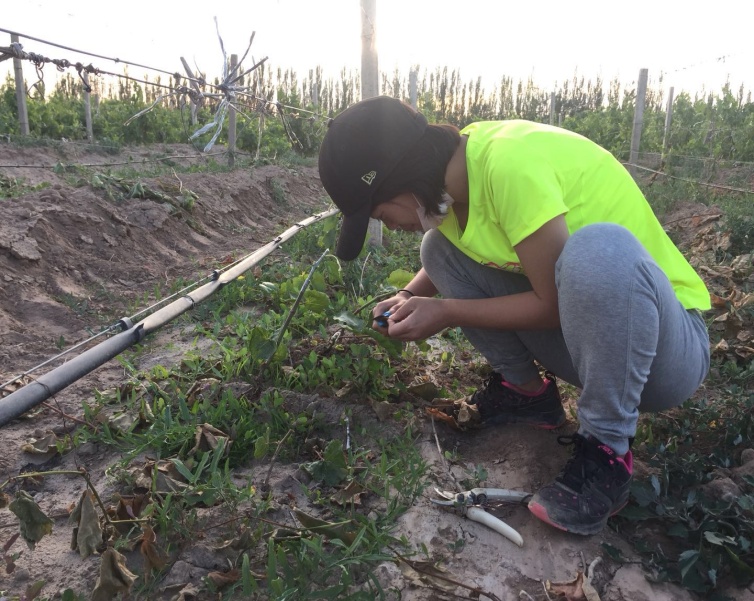 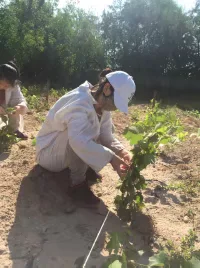 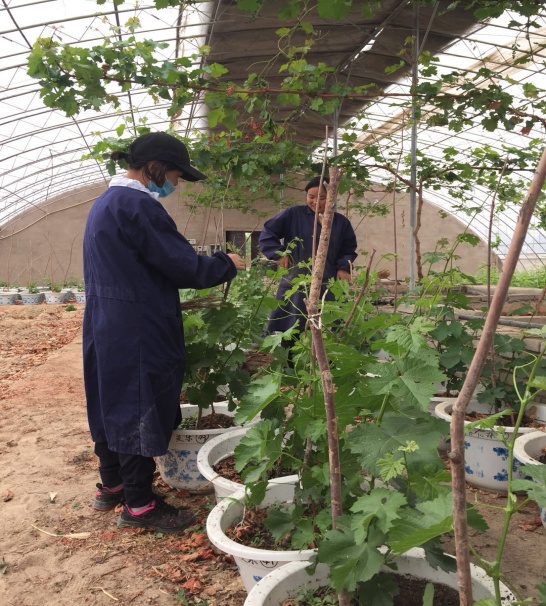 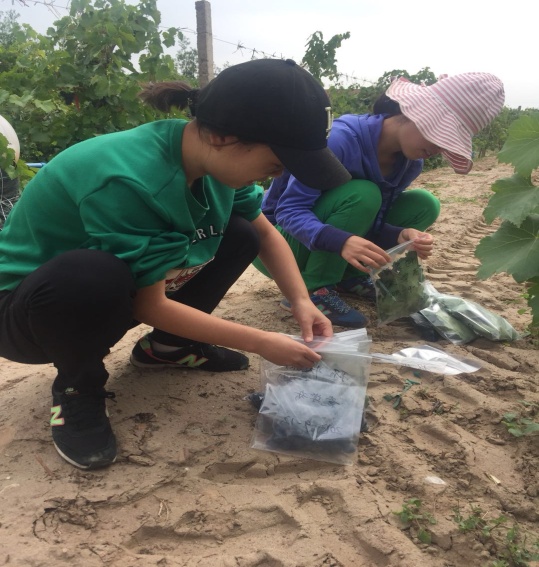 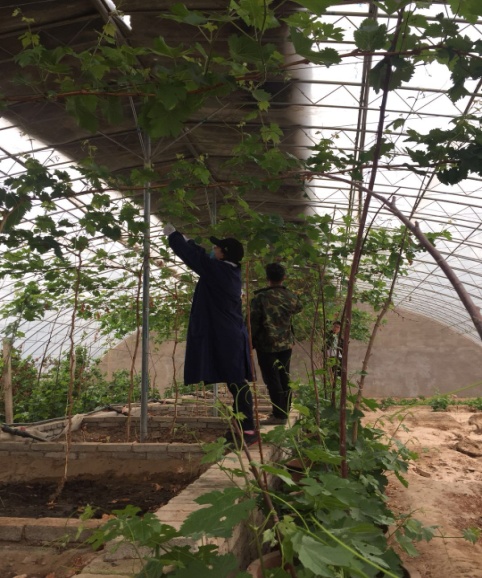 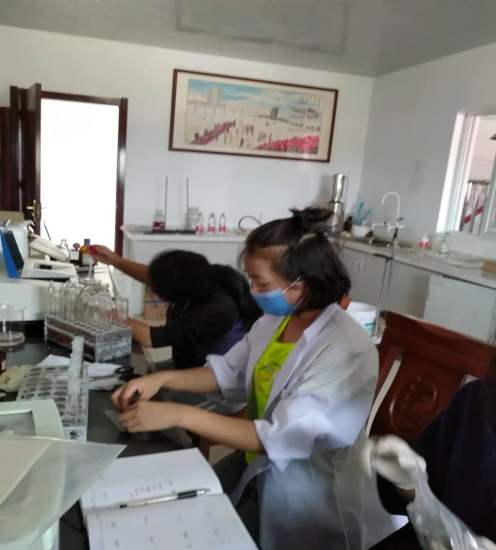 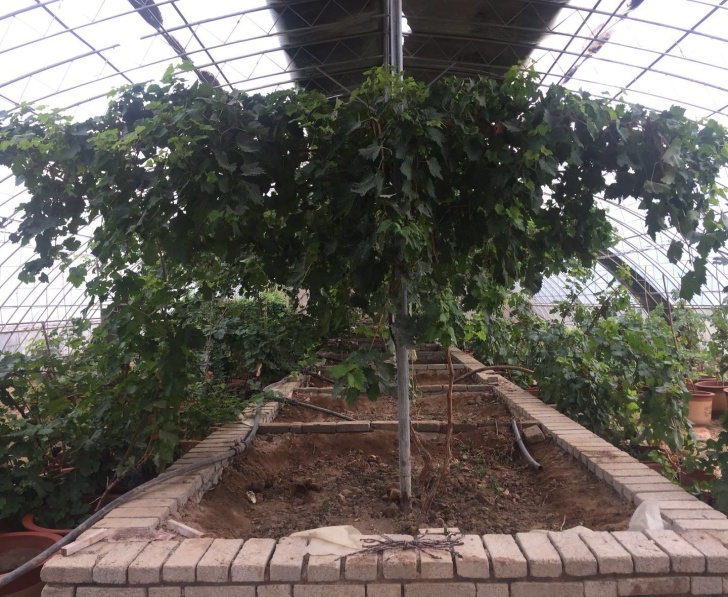 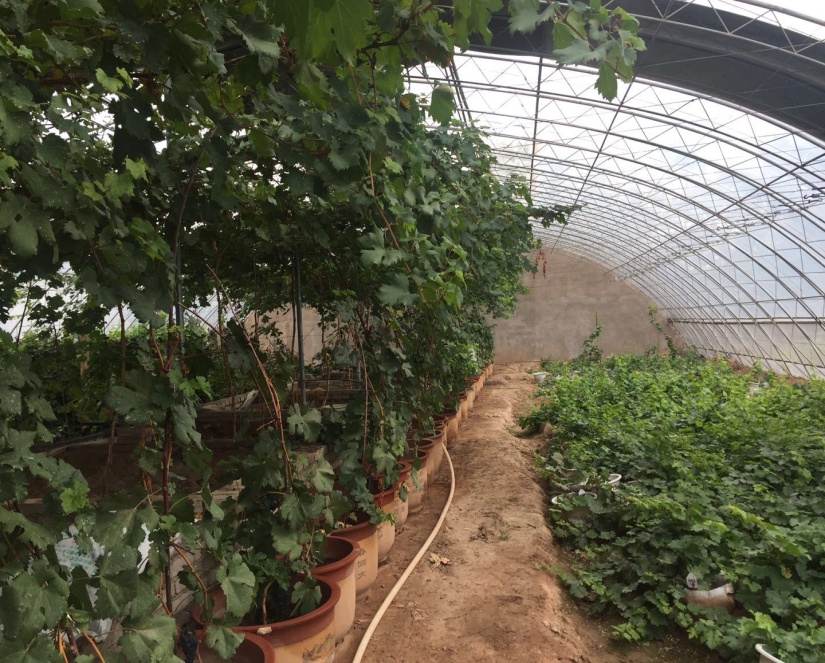 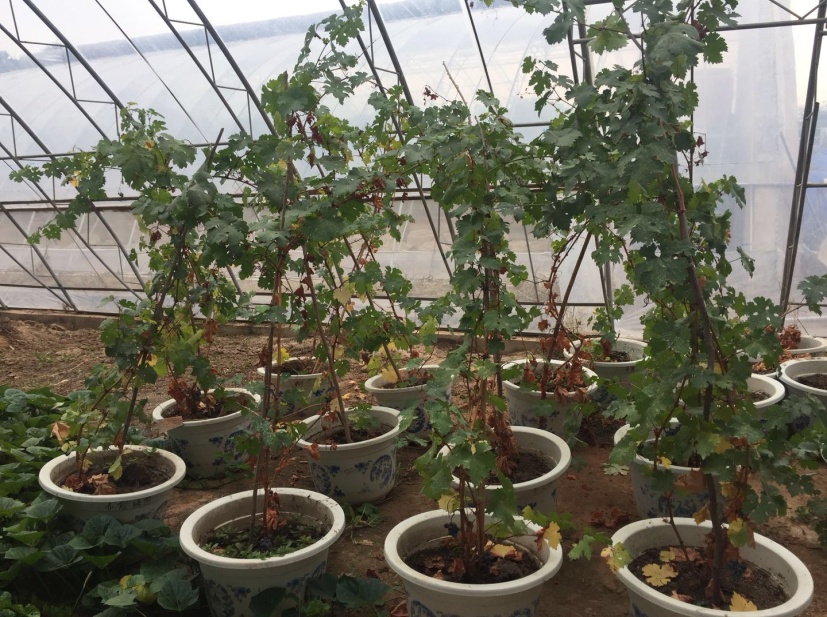 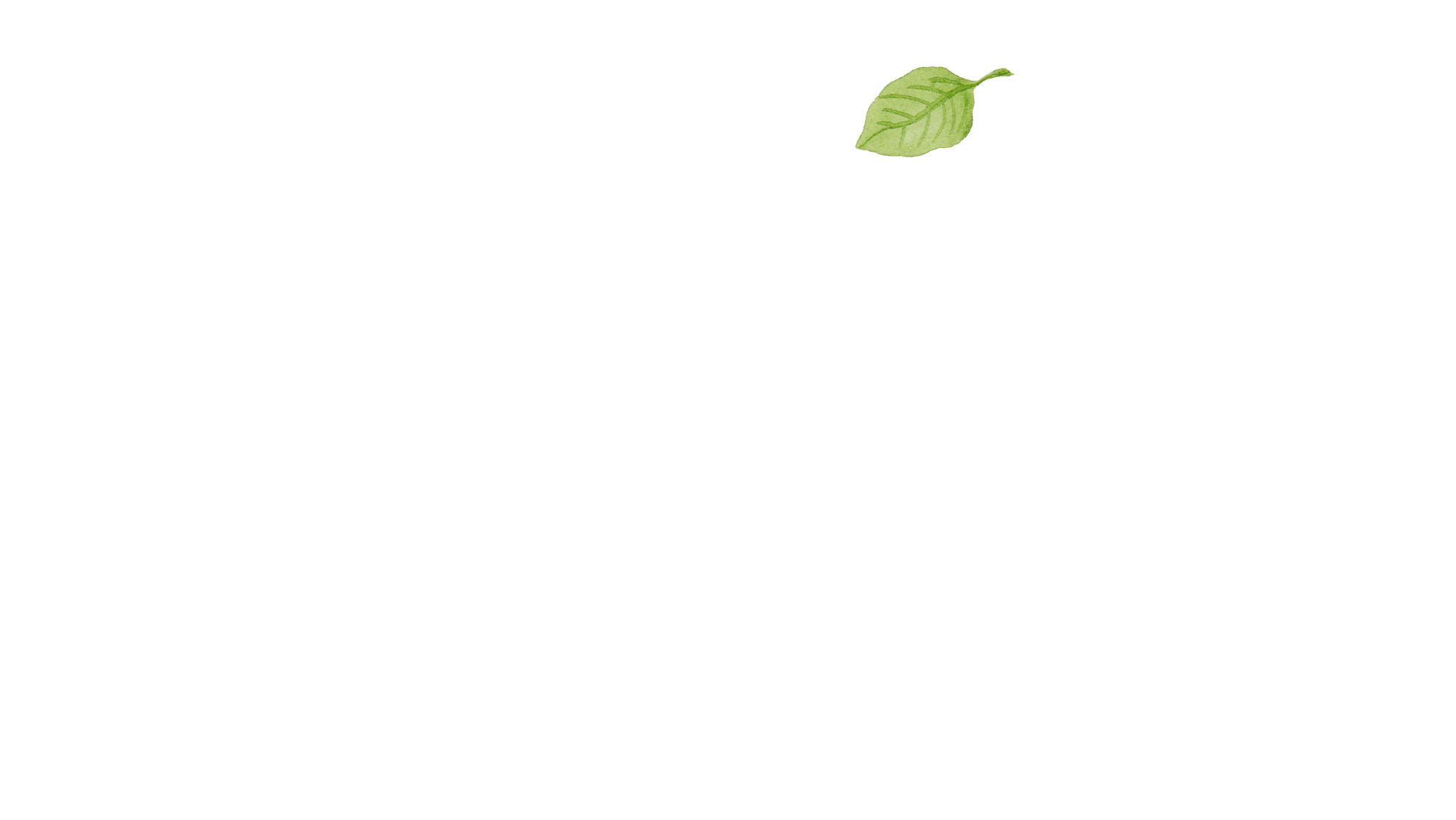 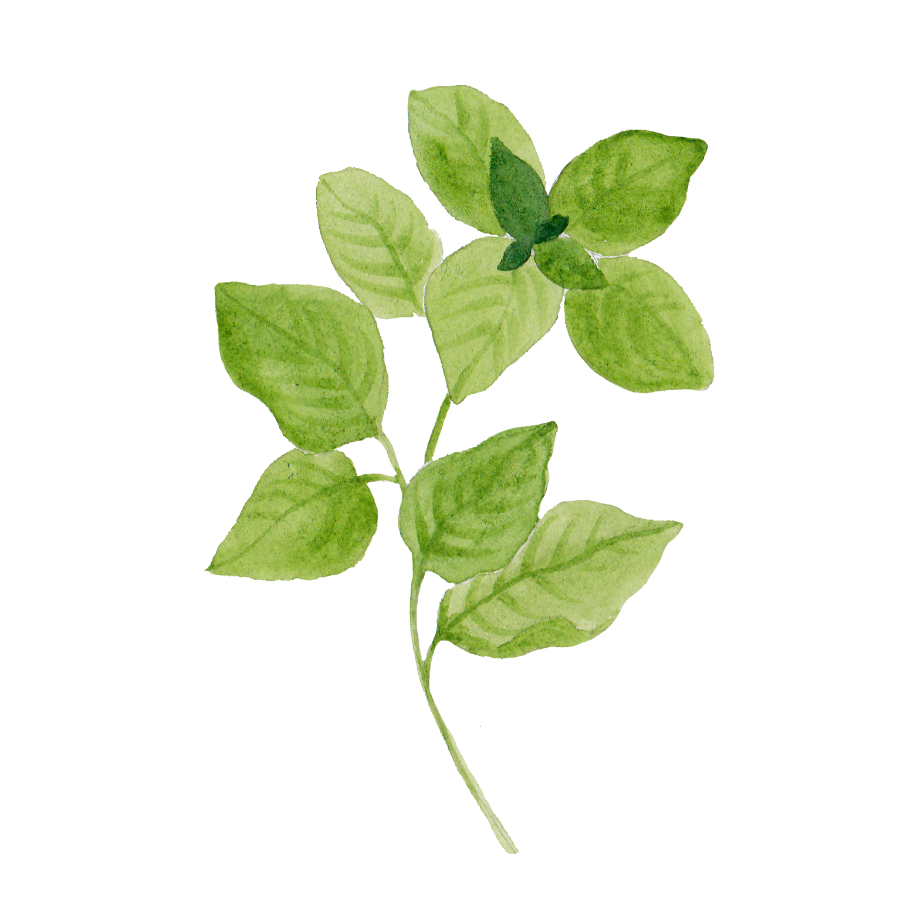 成果
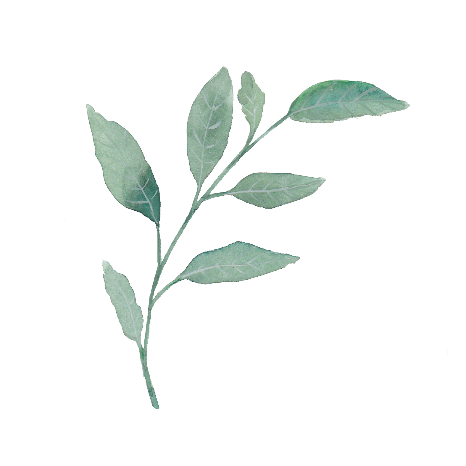 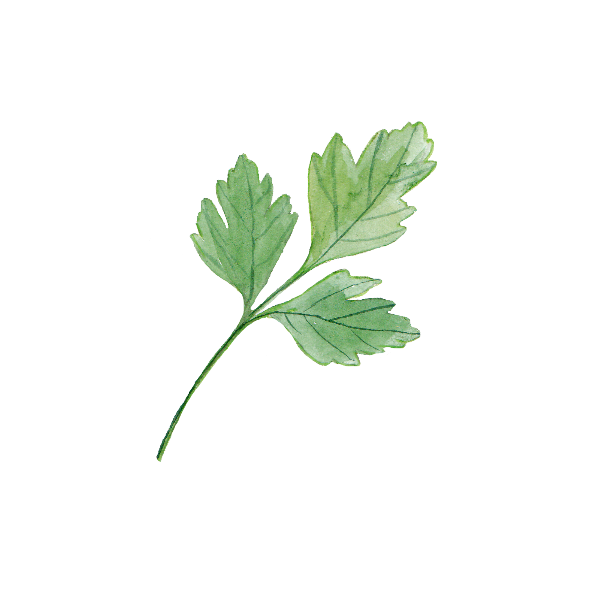 教学
制作了6个教学视频，1个关于葡萄品种区分的ppt，关于葡萄常见病虫害症状及防治说明
科研
顺利完成实验（三个时期实验处理，5个光合指标，8个生理指标测定），目前正在数据整理中
经验
获得了宝贵的实践经验
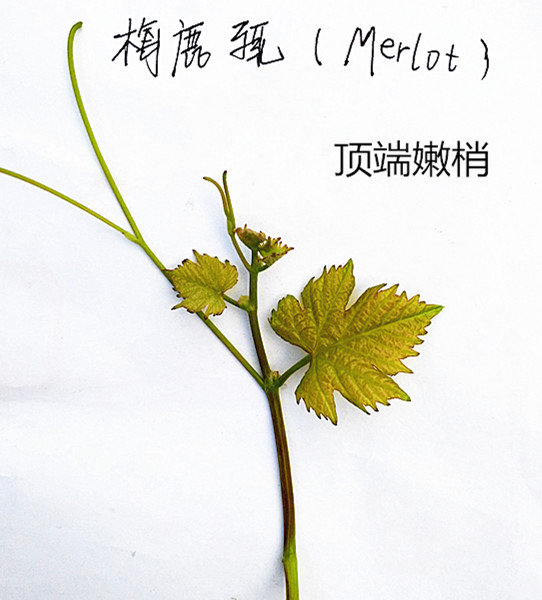 幼叶叶柄洼开张角度较大，大部分超过90°，角平
幼叶，颜色绿黄、略带红色、有光泽
嫩梢颜色褐色，但同一时期也有绿色嫩梢
幼叶背面有绒毛 （较密）
美乐果穗
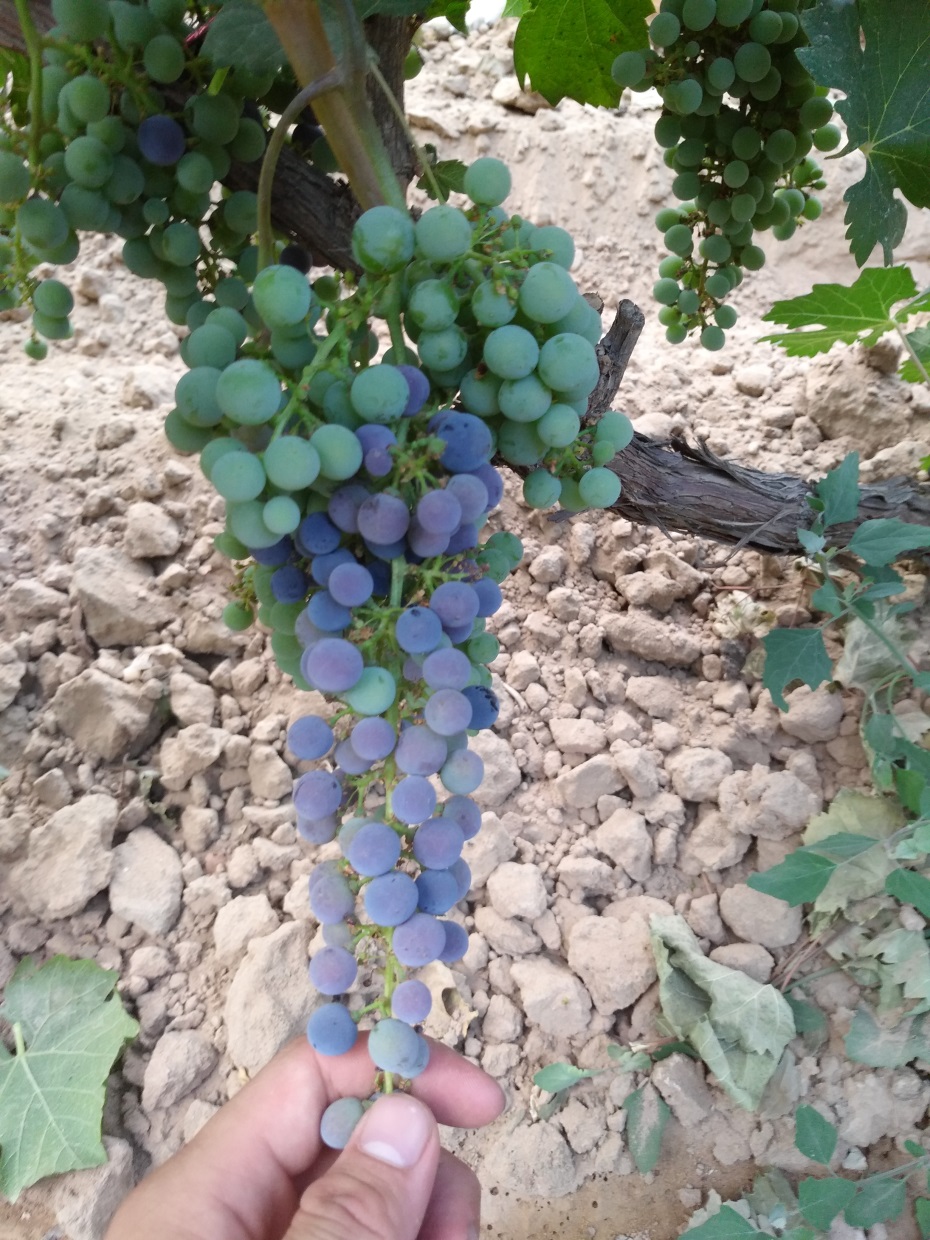 岐肩圆锥形，带副穗

果穗较长可达到18-20cm

果粒着生疏松

果皮较厚，果肉多汁

每果粒含种子2-3粒

成熟后果粒呈紫黑色
葡萄白粉病发生状况如何？其症状特点是什么？  
  葡萄白粉病发生比较普遍，流行年份对果实品质和产量往往造成很大损失。同时还影响枝条的生长发育及葡萄第二年的生长发育。    白粉病病菌可侵染葡萄所有的绿色组织。叶片被害时，呈现大小不等的褪绿斑块，之后产生白色粉状物覆盖在病斑上，后期粉斑下的叶表面呈褐色花纹，严重时叶片焦枯脱落。有时在病斑上产生黑色小粒点，为病原菌的有性世代——闭囊壳。幼叶感病后常皱缩、扭曲，且发育缓慢。穗轴感病后组织变脆、易断。    幼果感病，果面布满白粉，果粒易枯萎脱落，有的果面出现黑褐色网状花纹。病果停止生长，畸形，果肉质地变硬、味酸，果粒易开裂引起腐烂。
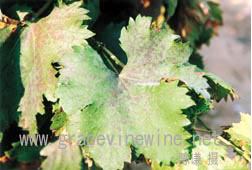 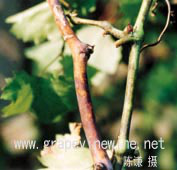 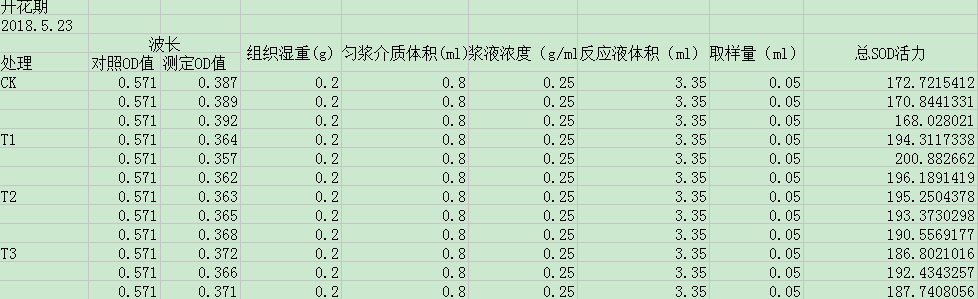 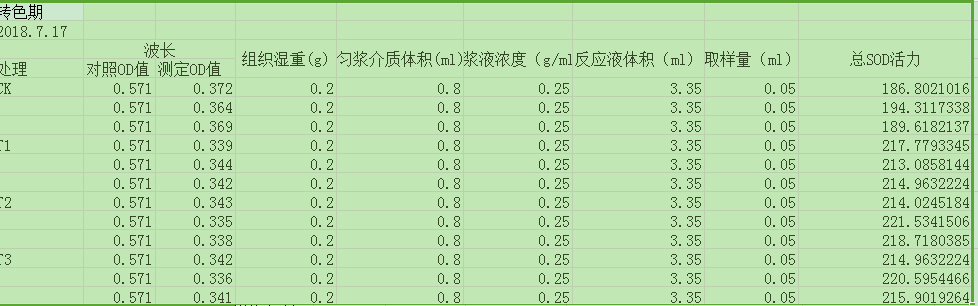 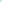 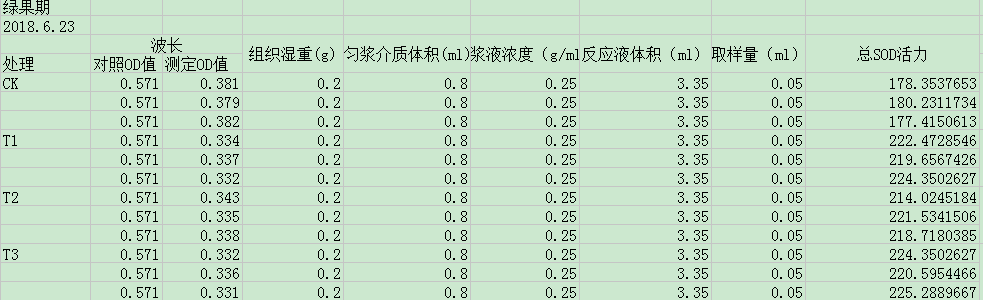 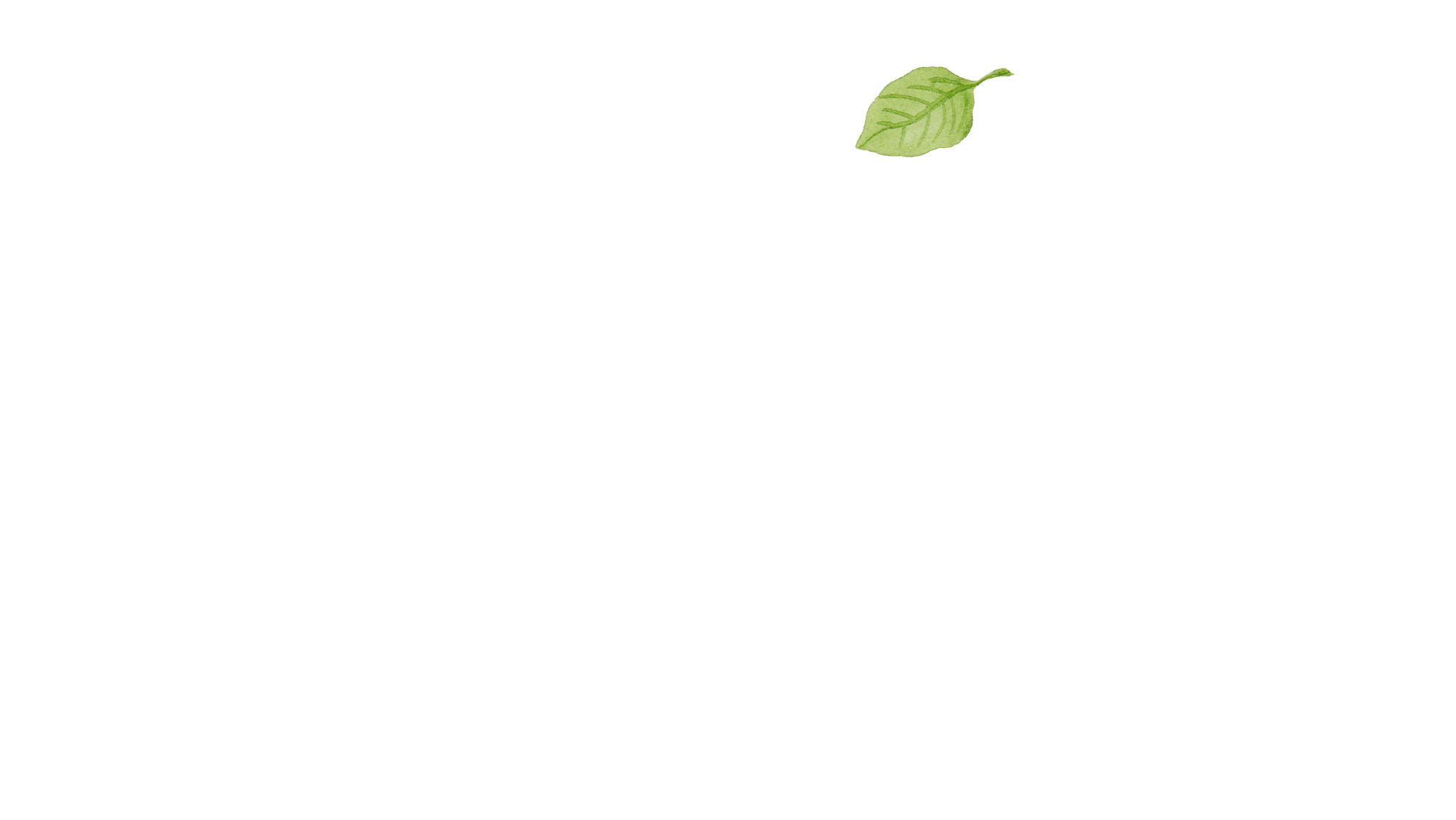 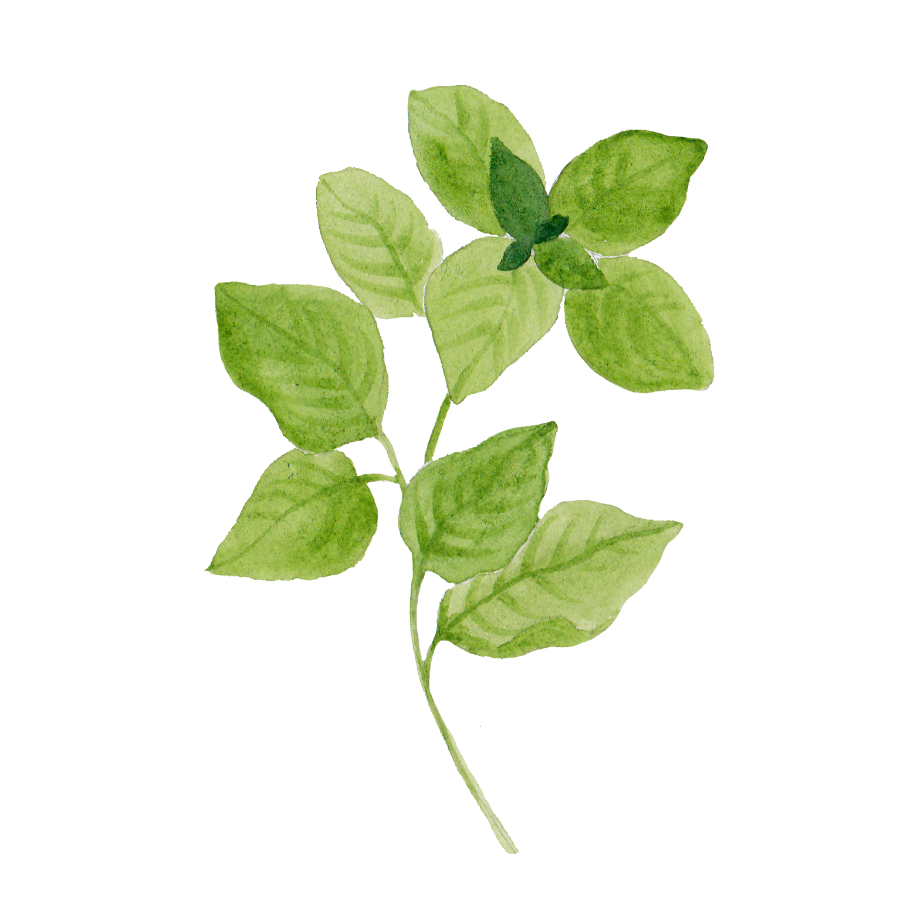 感悟
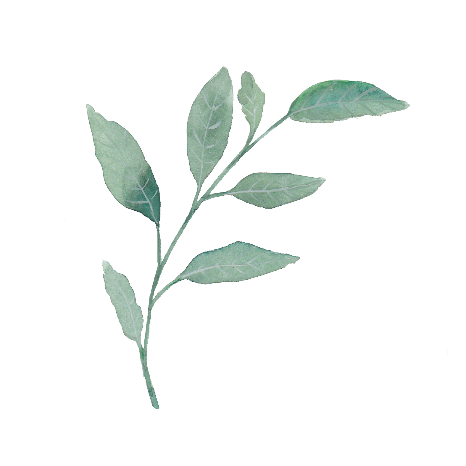 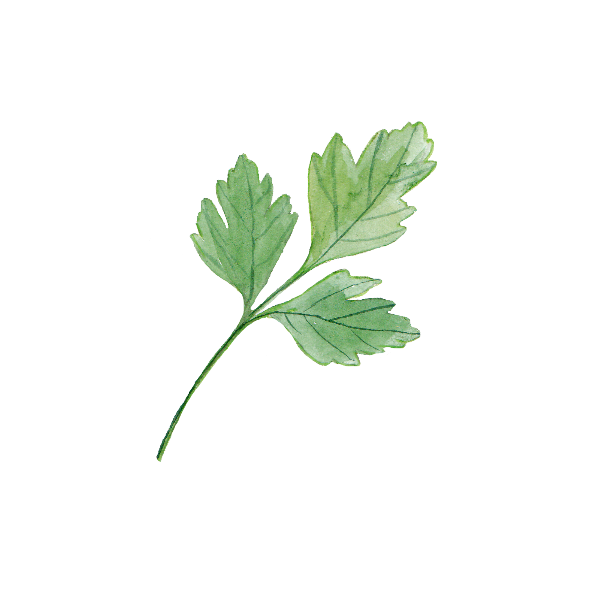 教学
性格
能力
共处
合作
收获很多，进步很多
科研
生活
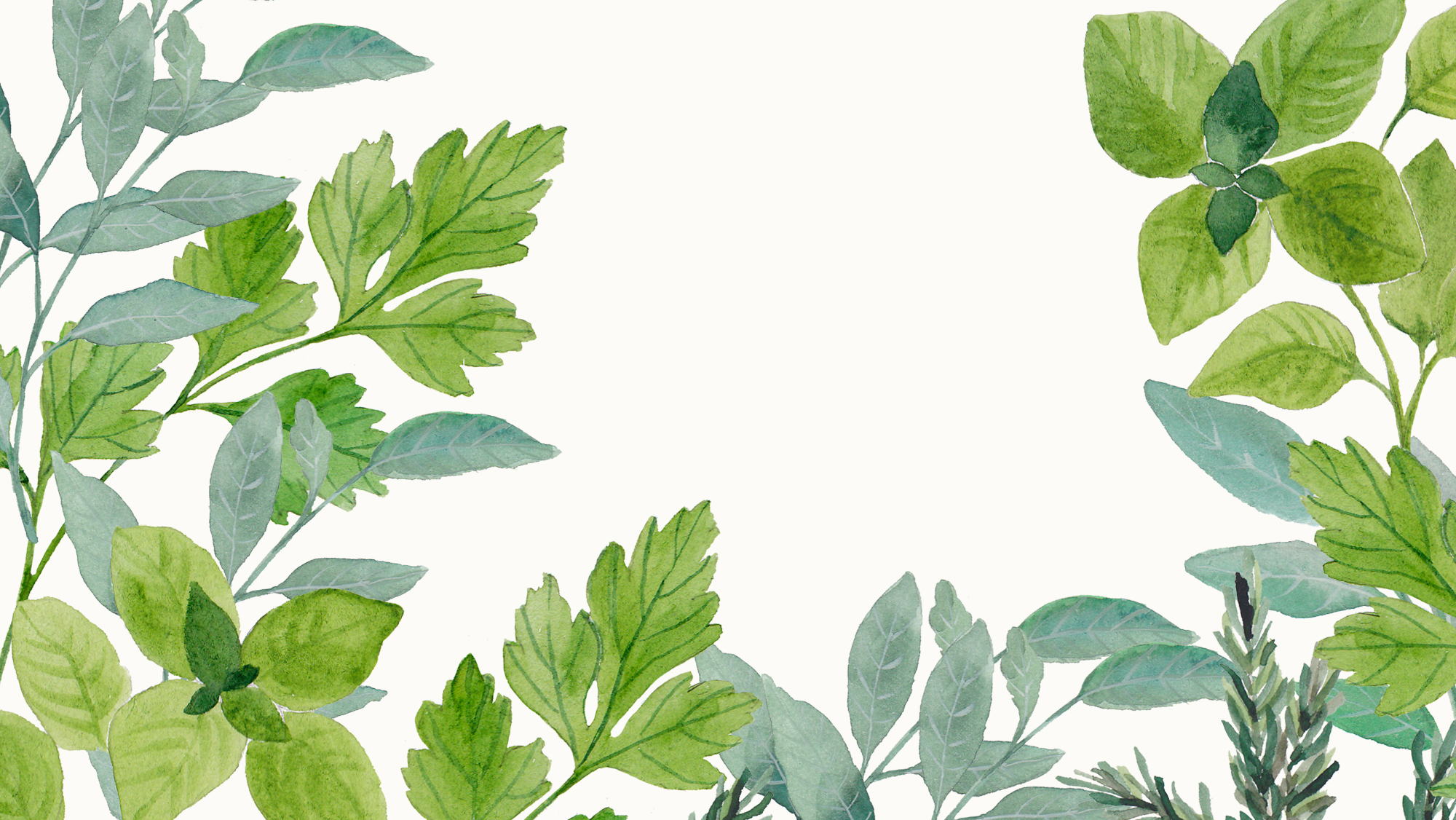 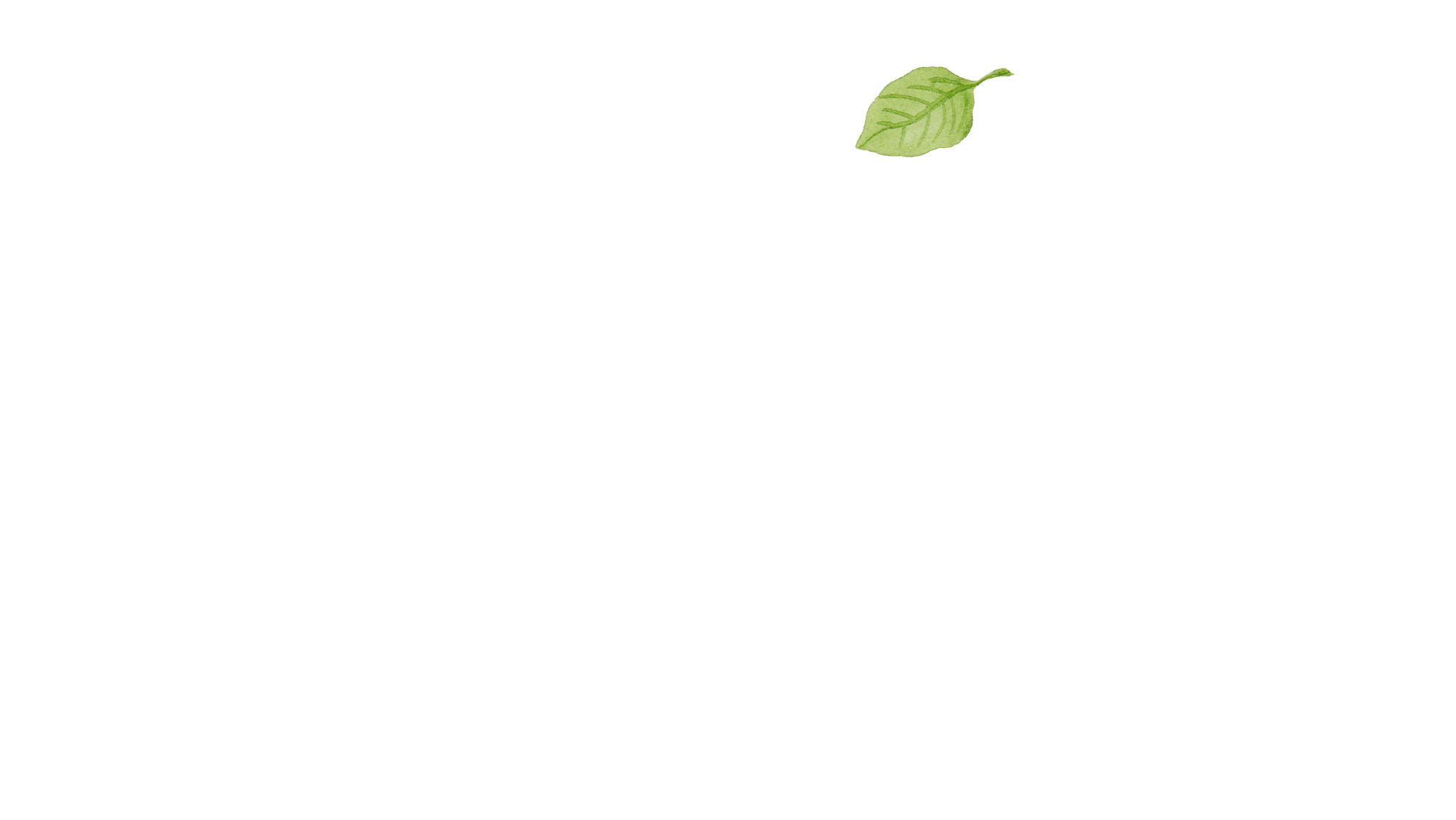 Thankyou